Policies that Promote Sugar Reduction
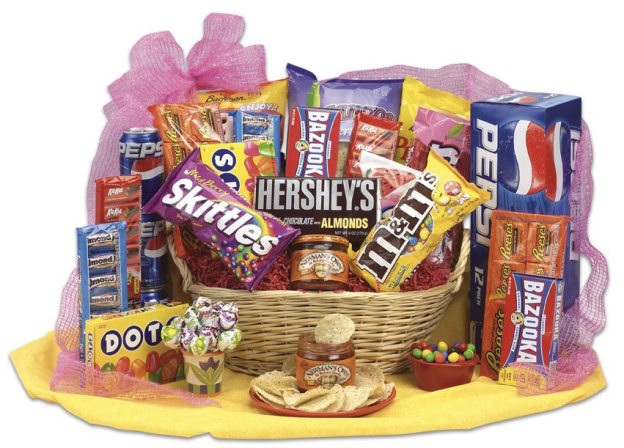 Natural Sugars VS Added Sugars
Natural sugars
Fruits
Apples
Bananas
Mango




Added sugars
soft drinks
candy
fruit drinks
pastries
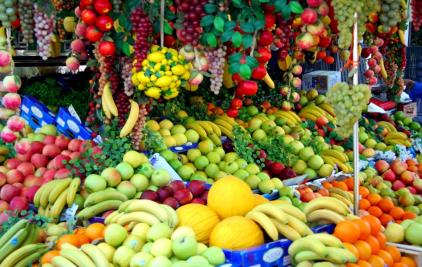 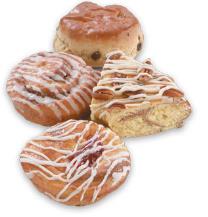 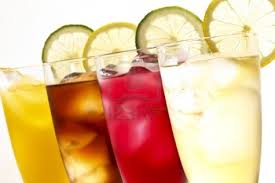 [Speaker Notes: Image courtesy:
http://www.unfailingwaters.com/wp-content/uploads/2013/07/fruit_stand.jpg
http://www.justbizgh.com/wp-content/uploads/2013/11/12563732-soft-drinks.jpg
http://www.michelsbakery.com/images/pastries_photo.jpg]
Added Sugars Links to Obesity & Diabetes
Grocery stores are filled with products containing added sugar
Consumption of added sugars is on the rise

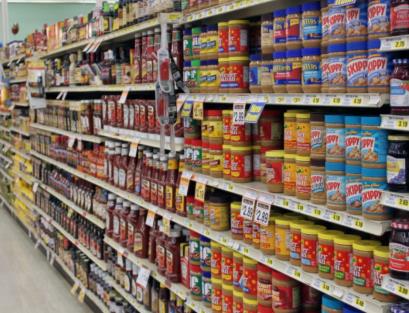 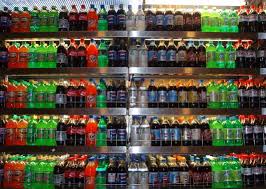 How much sugar do you need?
Women: 6 teaspoons of sugar or 24 grams






Men: 9 teaspoons of sugar or 36 gram
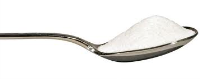 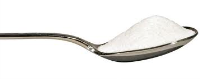 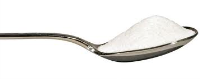 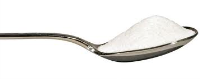 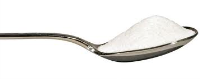 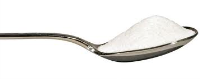 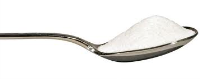 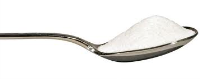 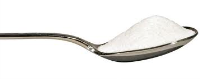 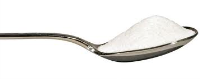 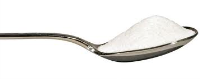 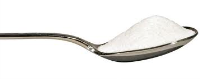 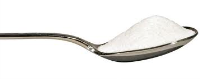 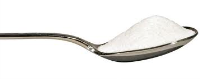 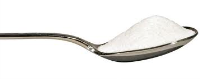 [Speaker Notes: http://www.heart.org/HEARTORG/GettingHealthy/NutritionCenter/HealthyDietGoals/Sugars-and-Carbohydrates_UCM_303296_Article.jsp#

Image courtesy:
http://s.wsj.net/public/resources/images/PJ-AR200_HEARTB_F_20090824160810.jpg]
Examples of Sugar Content in Products
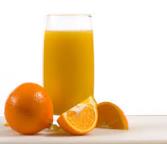 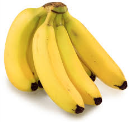 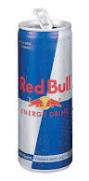 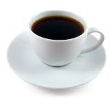 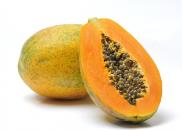 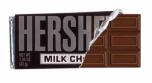 [Speaker Notes: Image courtesy of:
http://authenticselfwellness.files.wordpress.com/2012/01/orange-juice.jpg
http://www.triuk.com/media/product-images/red-bull/urb01.jpg
http://static.comicvine.com/uploads/original/11111/111114474/3293584-banana.jpg
http://www.bubblews.com/assets/images/news/898668677_1381754078.jpg
http://1.bp.blogspot.com/-i-xpy7bMEwc/UTn6tkk-LrI/AAAAAAAASdY/0KRBzev7IDE/s1600/hersheybar.jpg]
Added Sugars Links to Obesity & Diabetes
Studies have linked sugar intake to diabetes, cancer and heart disease
Reducing intake of sugar is recommended to weight management
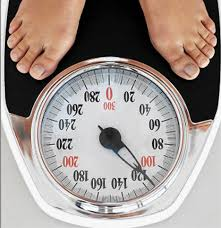 [Speaker Notes: Image courtesy:
http://www.google.com/url?sa=i&rct=j&q=&esrc=s&source=images&cd=&cad=rja&docid=ku3i6yAz57K2hM&tbnid=6qPbWg7LOMgG-M:&ved=0CAUQjRw&url=http%3A%2F%2Fwww.johnstonefitness.com%2F2012%2F01%2F11%2Ffat-loss-101-the-scale-is-not-nearly-as-important-as-you-may-think%2F&ei=fhPCUvWKMNLxoASwnIDoCA&bvm=bv.58187178,d.cGU&psig=AFQjCNES8vBZNb_ldfEz0L_CYLpABBR8-Q&ust=1388537027356954]
Health Impacts in the Pacific
Obesity rates in the Pacific are among the highest in the world:
[Speaker Notes: American Heart Association (2013).  Reduce Blood Sugar. Retrieved from: http://mylifecheck.heart.org/Multitab.aspx?NavID=13&CultureCode=en-US

World Health Organization STEPS 2008]
Added Sugars Links to Obesity & Diabetes
Dietary Guidelines for Americans 2005:
the healthiest way to reduce caloric intake is to decrease consumption of added sugars, fats, and alcohol
Reduction of high caloric diet few or no essential nutrients
Health Impacts in the Pacific
There are 25-47% of young children who are overweight or obese in American Samoa, CNMI, Guam and Hawaii

Diabetes prevalence among adults in the Pacific region is among the highest in the world:
 47% in American Samoa compared with 13% in mainland USA

Women who are diagnosed with diabetes while pregnant have gestational diabetes
They have a 35% to 60% chance of developing diabetes in the next 10-20 years.
[Speaker Notes: Children’s Healthy Living Program for Remote Underserved Minority Populations in the Pacific Region

World Health Organization (2010). Pacific Islanders pay heavy price for abandoning traditional diet. Bulletin of the WHO, 88(7):481-560.

Mathers CD, Loncar D. Projections of global mortality and burden of disease from 2002 to 2030. PLoS Med, 2006, 3(11):e442]
Why Policies in Reducing Sugar Intake?
Impact of obesity includes the value of income lost from decreased productivity and absenteeism.
The U.S. spends an estimated $190b on obesity-related conditions annually.
About 80% of heart diseases, stroke
and type-2 diabetes and 40% of cancer 
can be prevented through inexpensive
and cost-effective interventions.
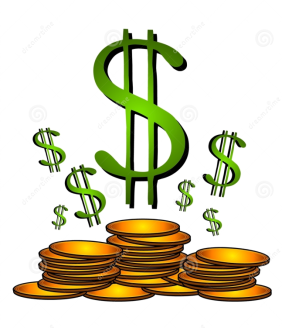 [Speaker Notes: Youfa Wang et al. (2008). Will All Americans Become Overweight or Obese? Estimating the Progression and Cost of the US Obesity Epidemic, 16 OBESITY 2324

Cawley, J and Meyerhoefer, C. The medical care costs of obesity: An instrumental variables approach. Journal of Health Economics, 2012; 31 (1): 219

World Health Organization (2002). Diet, nutrition, and the prevention of chronic diseases: WHO Technical Report Series 916. Geneva: World Health Organization..

Image courtesy of:
http://thumbs.dreamstime.com/z/gold-coins-dollar-sign-clipart-2638170.jpg

World Cancer Research Fund and American Institute for Cancer Research (1997). Food, nutrition and the prevention of cancer: a global perspective. 
Washington, DC: American Institute for Cancer Research: 530–34.]
What can churches do?
Encourage the congregation to eat and drink healthier
Educate your community about the health risks of too much sugar in their diets and health benefits of lowering sugar intake
Ensure ready access to potable drinking water
Initiate a policy for healthier foods and drinks at church events
What can schools do?
Educate your youth about the health risks of too much sugar in their diets and the problems it can have on their future
Educate students on understanding food labels, including information on sugar content
Promote school activities or a week of health awareness to discuss the health risks of too much sugar
Ban high sugary foods from school events and other school activities and promote access to and consumption of more healthy alternatives, such as water and fresh fruit or canned fruit in water
Initiate a policy to reduce sugar and provide healthier food options to be served at school
What can communities do?
Talk to restaurants in your community about reducing sugar in their food
Promote access to and consumption of more healthy alternatives, such as water and fresh fruits
Initiate a policy to reduce sugar and provide healthier food options to be served at community events and activities
Work together and contact local government to ask them to help enforce policies to that will reduce sugar in your jurisdiction, such as no sweetened beverages in vending machines
What can I do?
Talk to people that you know are interested in taking action in your community
Educate others on the health risks of high dietary sugar and how to reduce sugar intake
Educate others on understanding food labels, including information on sugar content 
Reach out to people in the public health sector or local government to address this concern
Put together a project with a team/working group who can help you speak at community meetings and local government to help reduce sugar in food at restaurants, schools, community events, etc. 
Talk to restaurants and markets in your community about providing foods with low sugar food
Who Can You Contact?
Adrian Bauman
Boden Institute of Obesity, Nutrition and Exercise and Prevention Research Collaboration
University of Sydney
Sydney, Australia 
Email:  adrian.bauman@sydney.edu.au